MAKING COMICS!
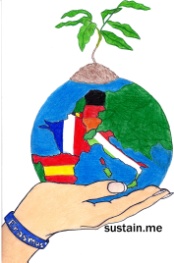 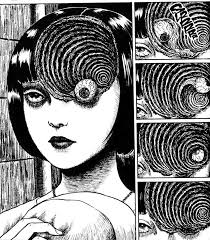 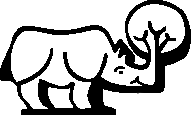 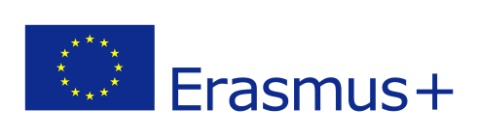 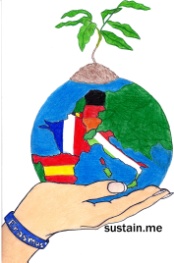 Do you want to tell a story?
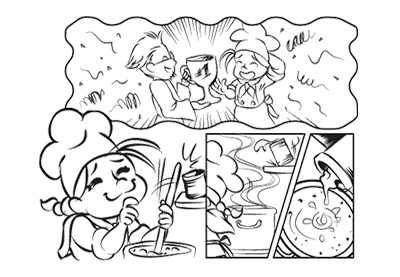 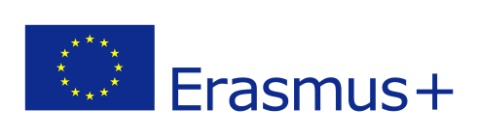 If it’s a story-can people follow it?
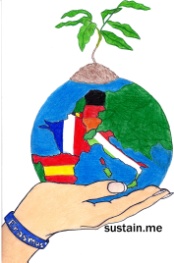 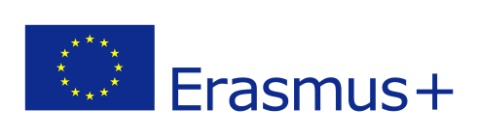 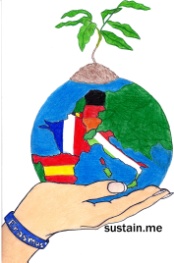 Think about the layout…
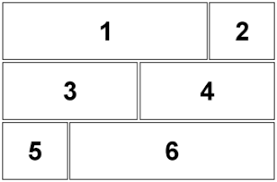 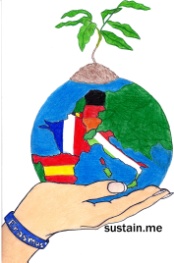 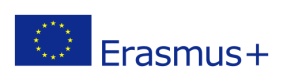 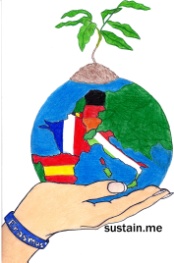 Should it be simple & organised?
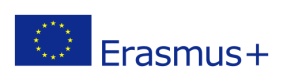 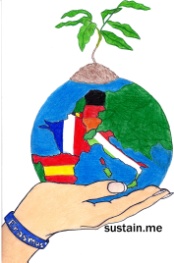 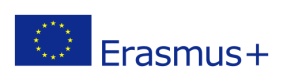 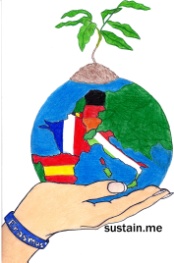 Should it be colourful?
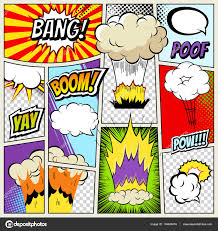 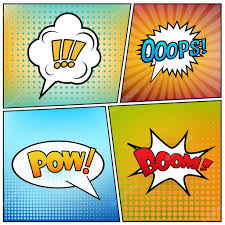 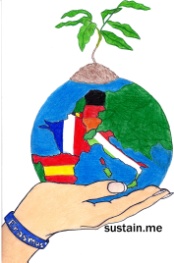 It can be basic – sometimes that’s easier to understand!
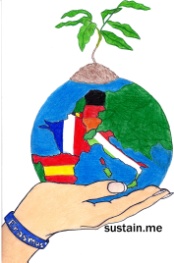 ONE image is also enough to tell a story...
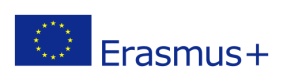 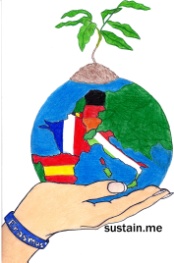 
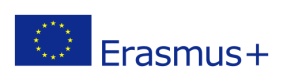 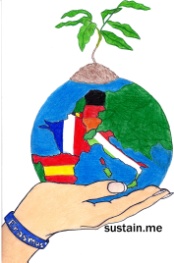 Provoking the viewer always works!
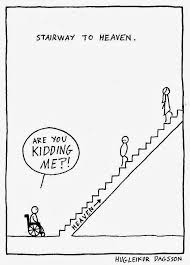 Basically: Less is more…Ludwig Mies van der Rohe (1886–1969). Phrase/motto adopted c. 1947
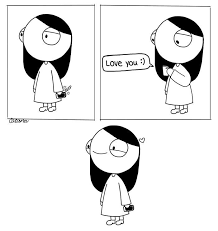 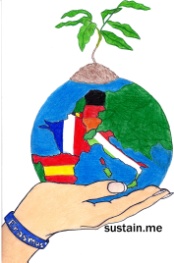 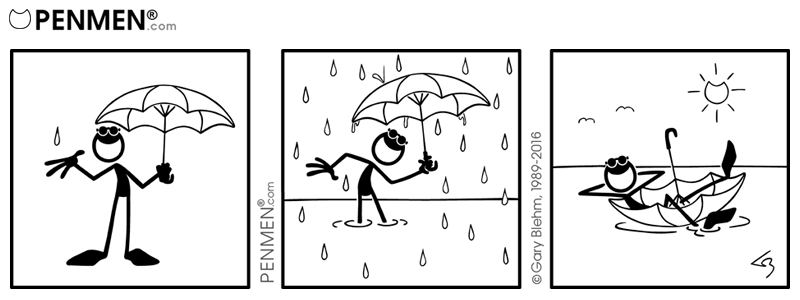 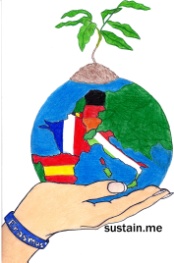 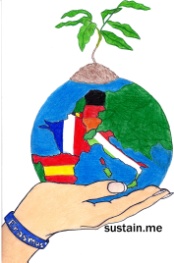 Even „simple“ is organised – look at the writing – it‘s NOT handwriting. Each „s“ is the same!
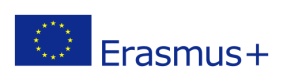 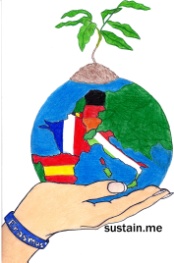 Collage or digital editing is also fun!
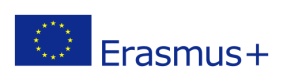 Less is a bore... A postmodernist reaction to van der Rohe’s motto by Robert Charles Venturi Jr. (born June 25, 1925)
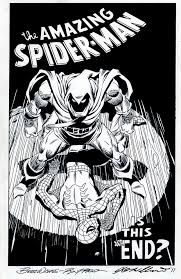 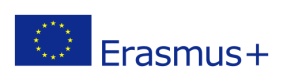 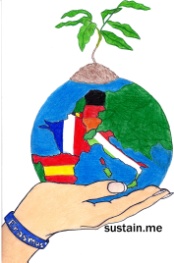 But it has to be understandable! You are not making an art work. You want to educate people with your work today.
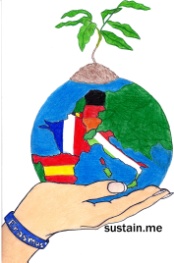 Colour is always possible...
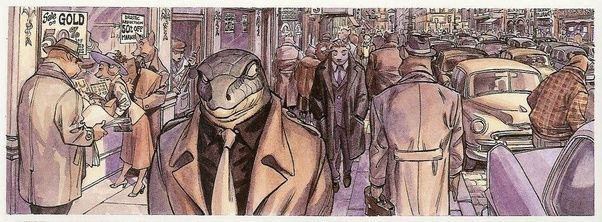 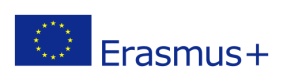 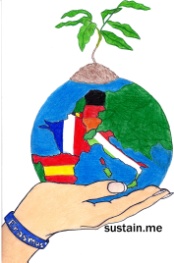 Colour and fun layouts…
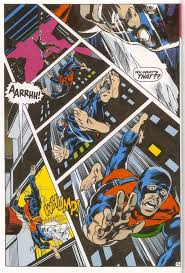 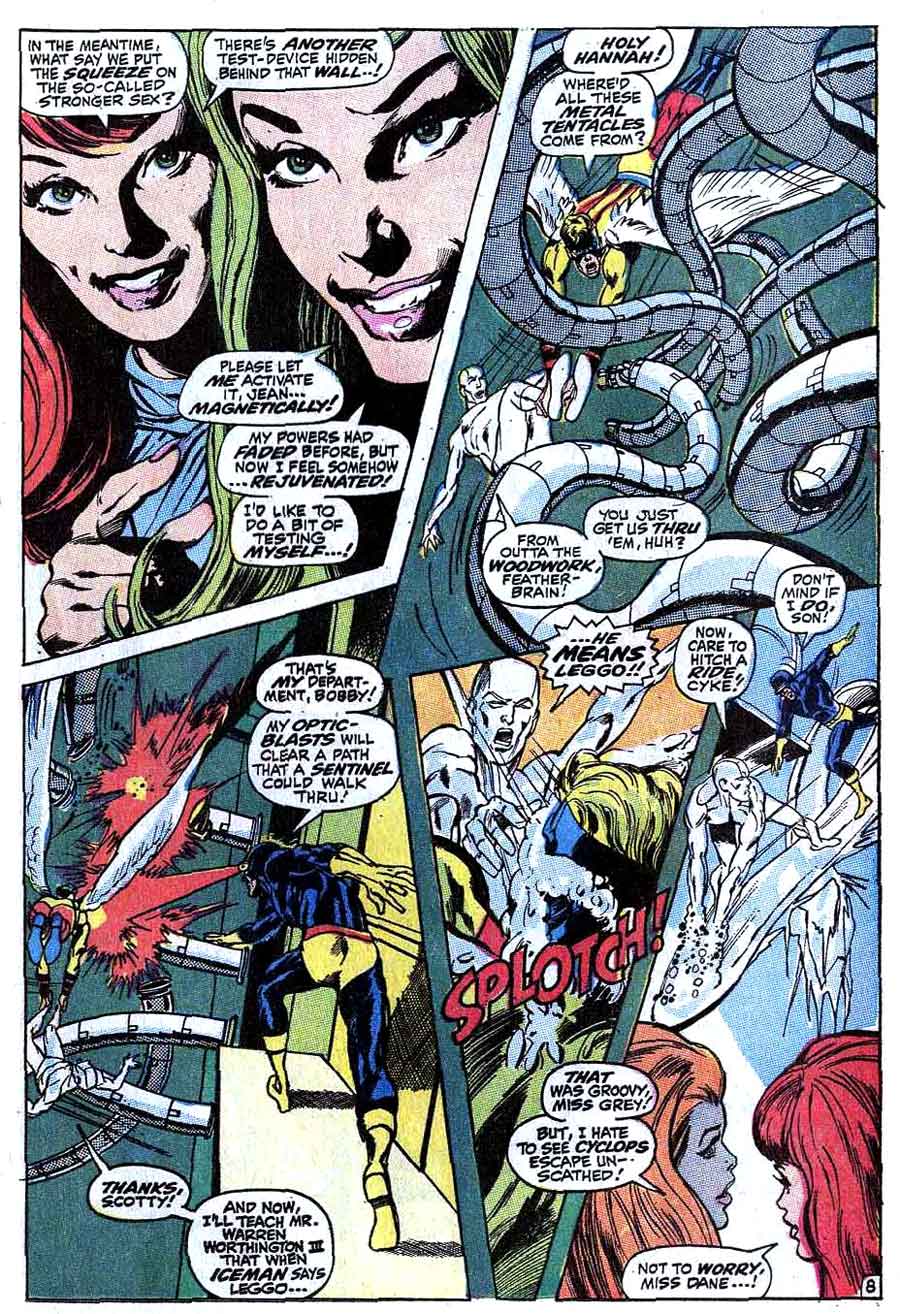 Your focus is: sustain.meYou can make a comic, cartoon, flyer, etc for ANY aspect of this project
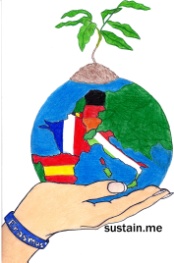 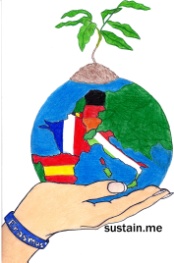 Weirdly enough, circles attract the eye…
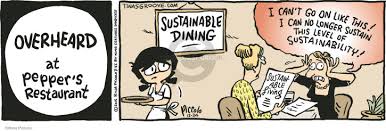 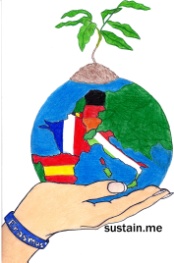 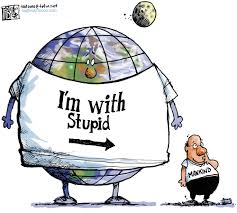 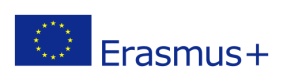 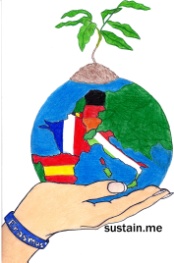 The main thing is that whatever you do, you finish it 
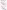 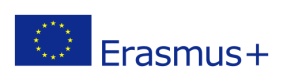 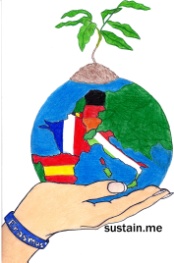 HAVE FUN!
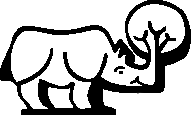 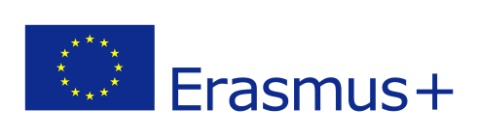